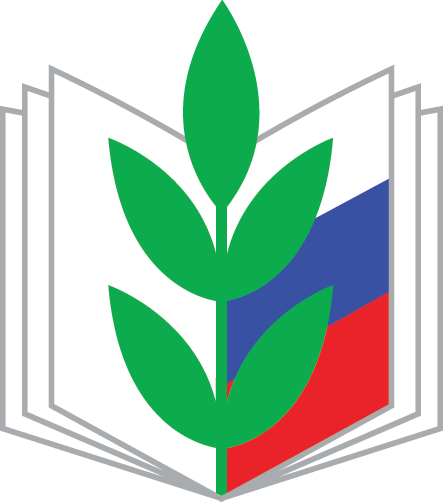 Презентация
Правозащитная работа 
ППО МБОУ «СОШ №2 с.Автуры»
Составил: Даудов Автурхан Мусаевич 
                                               Уполномоченный по правозащитной работе
Первичная профсоюзная организация МБОУ «СОШ №2»с.Автуры
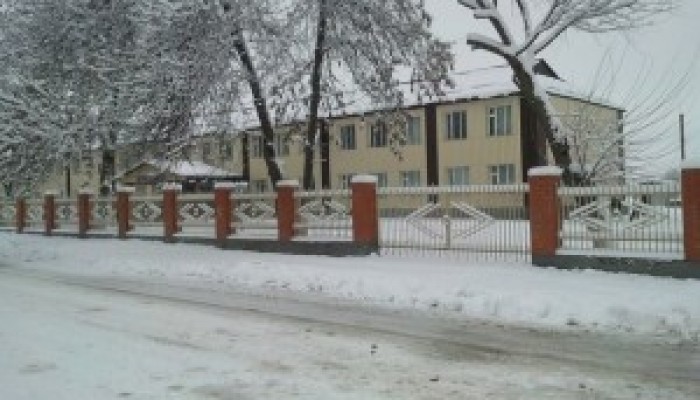 Всего членов ППО – 118 человек.
Пед. работников – 89 человек
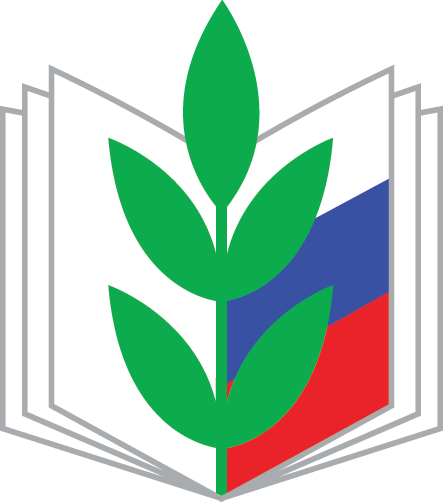 В своей работе для более профессионального и качественного выполнения своей работы руководствуюсь следующими нормативно-правовыми документами и законами:
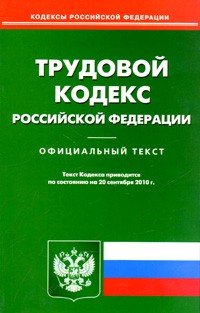 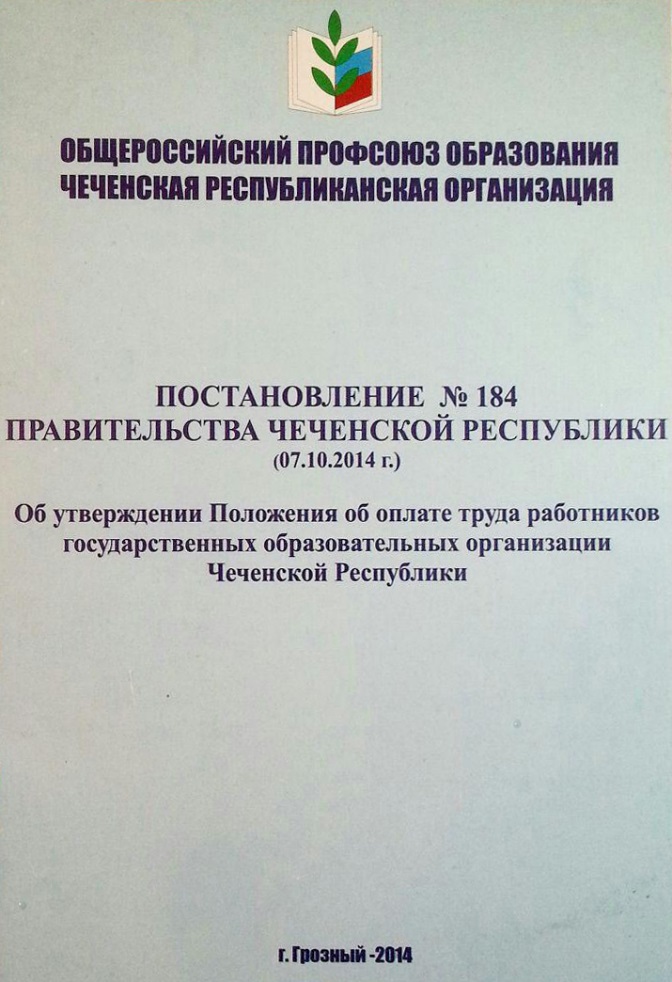 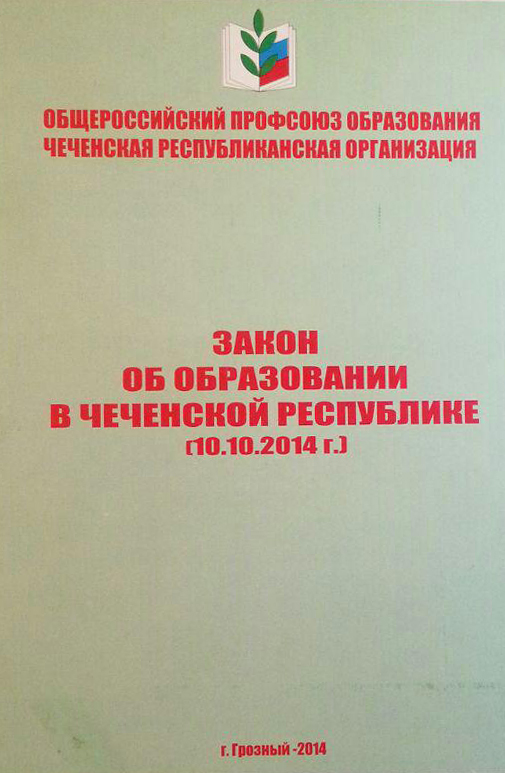 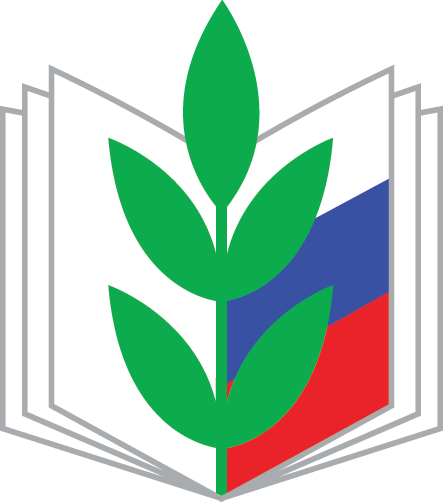 ДОСРОЧНОЕ НАЗНАЧЕНИЕ ПЕНСИИ:
Каждый год в план работы профсоюзного кружка включается заседание кружка на тему:
«Досрочное назначение пенсии»
 Получение расписки;
10 дней на расписание со дня приема либо со дня предоставления последнего недостающего документа.
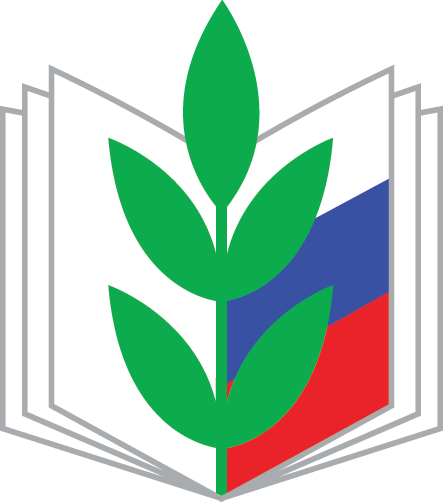 По вопросам начисления 
заработной платы
За последний отчетный период по поводу начисления заработной платы обратились:

Всего – 28 чел.
Из них на приеме у бухгалтера – 17 чел.
Сумма возврата – около 12.000 руб
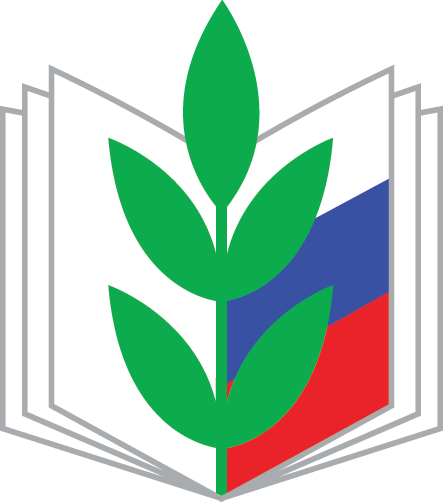 Профсоюзные кружки:
«Заработная плата. Как ее рассчитать?»
«Заработная плата. Как она формируется?»
«Мои отпускные. Как их рассчитать?
«Трудовая книжка»
«Районное занятие профсоюзного кружка для   
   руководителей проф. Кружков на тему: 
« Заработная плата. Как ее рассчитать?»
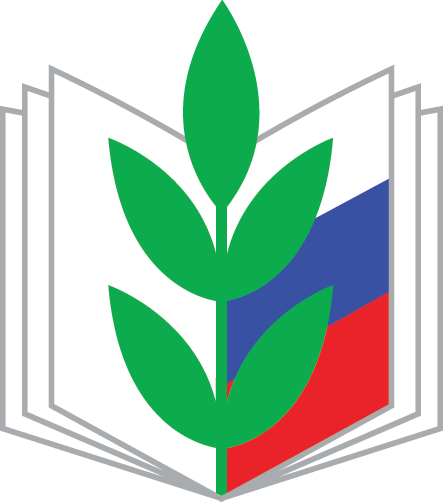 Коллективный договор
Стороны договорились о предоставлении работникам образовательной организации дополнительного оплачиваемого отпуска в следующих случаях:
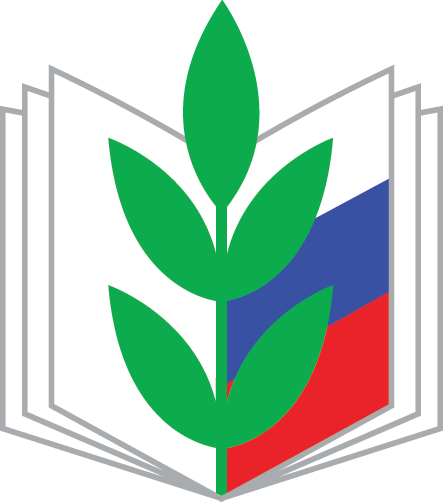 Коллективный договор
- для сопровождения 1 сентября детей младшего школьного возраста в школу – 1 календарный день;
- рождения ребенка – 2 календарных дня;
- бракосочетания детей работников – 2 календарных дня;
- бракосочетания работника – 2 календарных дня;
- похорон близких родственников – 5 календарных дня;
- председателю выборного органа первичной профсоюзной организации – 5 календарных дней;
- членам профсоюзного комитета – 2 календарных дня;
- при отсутствии в течение учебного года дней нетрудоспособности – 5 календарных дней в период каникул или к отпуску.
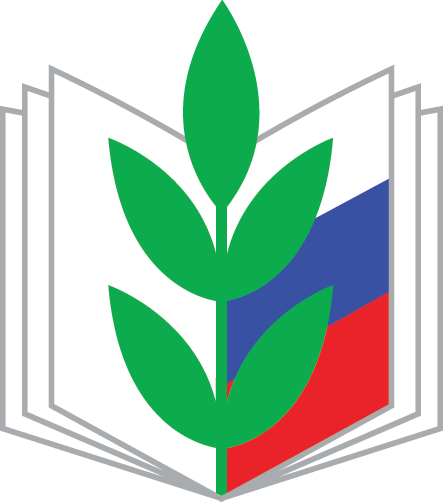 Выплаты компенсационного и стимулирующего характера
Техперсонал: Ставка – 7.500 руб.
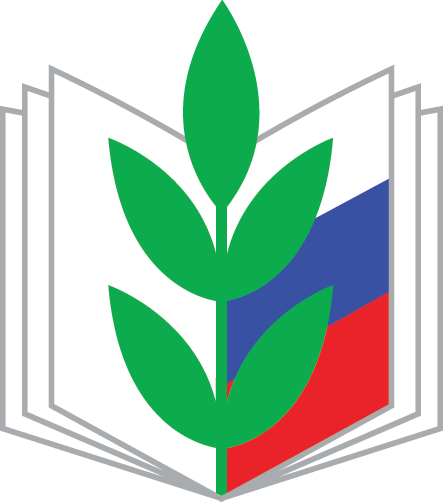 Выплаты компенсационного и стимулирующего характера
Техперсонал (работа с хлоркой) – до 20%

Учитель информатики 
(за вредные условия) – до 25%
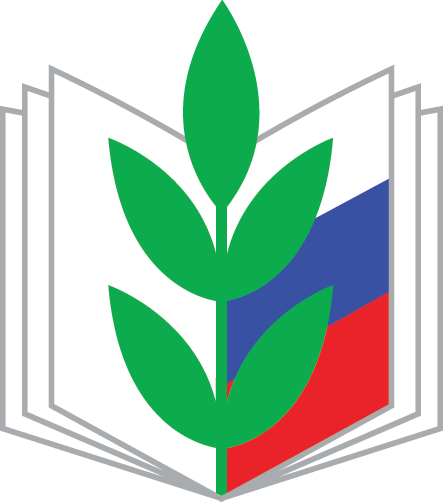 Выплаты компенсационного и стимулирующего характера
Освобожденный председатель – 120%

Кандидат наук - 20%

Молодой специалист – 30%
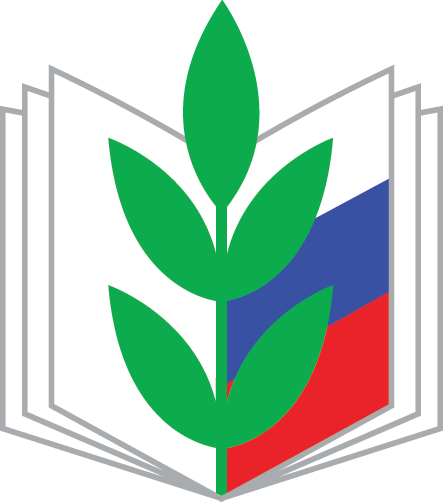 Коллективный договор
СОЦИАЛЬНЫЕ ГАРАНТИИ И ЛЬГОТЫ

Стороны пришли к соглашению о том, что:
Гарантии и компенсации работникам предоставляются в следующих случаях:
    - при заключении трудового договора (гл. 10, 11 ТК РФ);
    - при переводе на другую работу (гл. 12 ТК РФ);
    - при расторжении трудового договора (гл. 13 ТК РФ);
    - по вопросам оплаты труда (гл. 20-22 ТК РФ);
    - при направлении в служебные командировки (гл. 24 ТК РФ);
    - при совмещении работы с обучением (гл. 26 ТК РФ);
    - при предоставлении ежегодного оплачиваемого отпуска (гл.19 ТК РФ);
    - в связи с задержкой выдачи трудовой книжки при увольнении 
      (ст. 84.1ТК РФ);
    - в других случаях, предусмотренных трудовым законодательством.
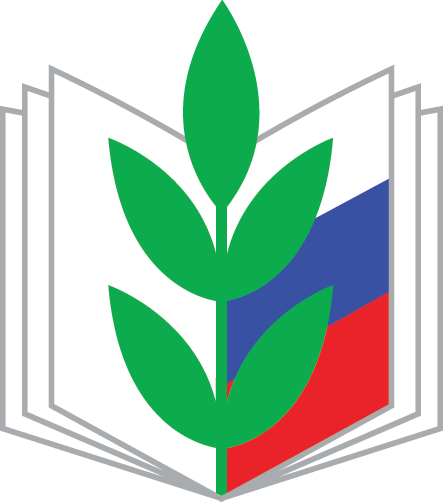 Аттестация педагогических работников
Ежегодно проводится профсоюзный кружок на тему: «Аттестация. Как успешно ее пройти?»
     С участием зам.директора по НМР;

Материал для подготовки к аттестации по всем направлениям выдается в электронном виде;

В школе каждый учебный год создается комиссия, которая аттестует учителей не имеющих категорию на соответствие занимаемой должности в состав комиссии также входит председатель ППО;
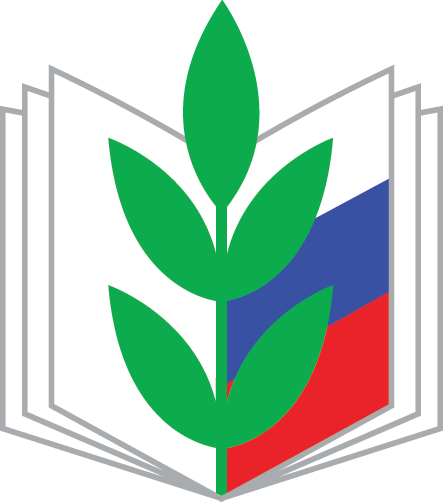 Профсоюз борется не за власть,
 а за социальную справедливость и законность.
                                                                     Х.М. Герзелиев
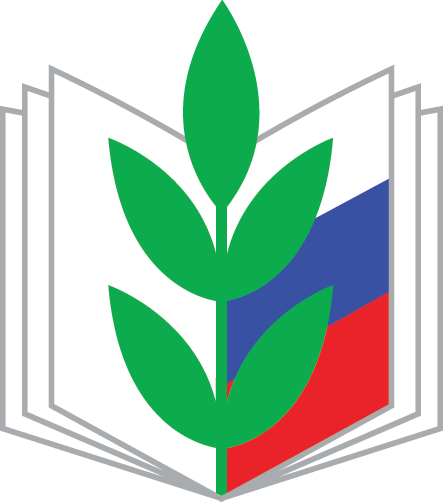 Спасибо за внимание!!!
Спасибо за внимание!!!